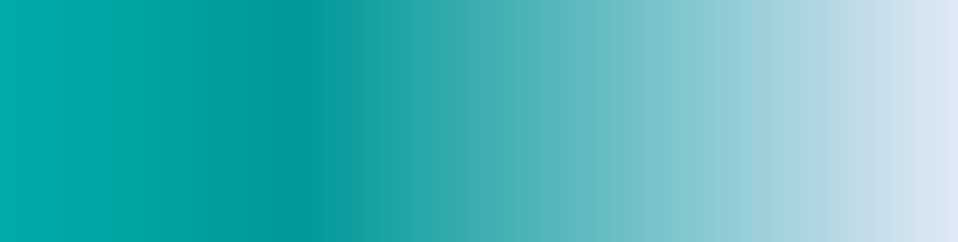 DIAPORAMA
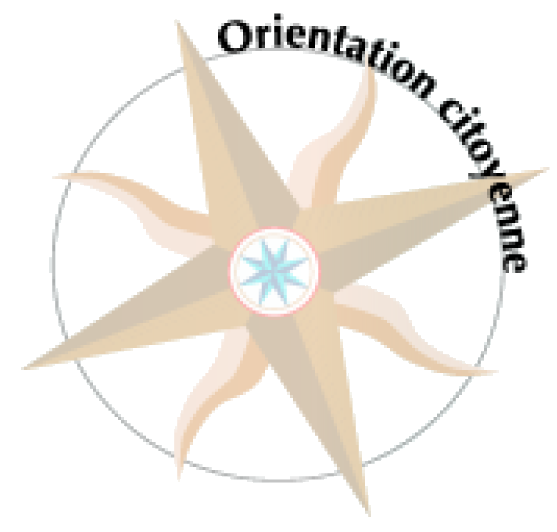 Quelques repères politiques
Support réalisé dans le cadre de la séquence formative n°26 des AOC

Octobre 2020
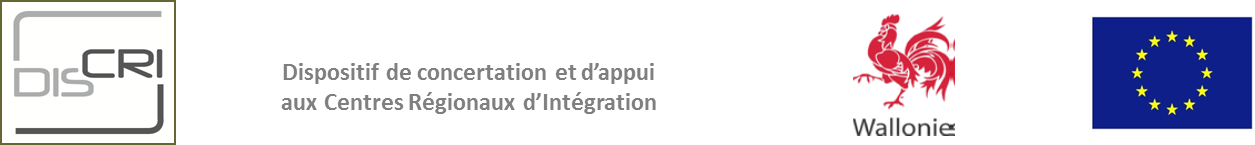 PRÉSENTER LE PAYSAGE INSTITUTIONNEL DE LA BELGIQUE
L’État fédéral
La Belgique est devenue un État fédéral : elle dispose de plusieurs niveaux de pouvoir. 

Chaque niveau de pouvoir dispose de ses propres pouvoirs exécutifs et législatifs. 

Chaque niveau de pouvoir a des compétences et missions particulières.
L’État fédéral
3 Régions (le territoire)
Région Flamande
Région wallonne
Région de Bruxelles-Capitale
Région flamande
Région de Bruxelles-Capitale
Région wallonne
IGN, Bruxelles – 2001 - http://www.federation-wallonie-bruxelles.be/index.php?id=portail_geographie
3 Communautés (les personnes)
Communauté Flamande
Communauté germanophone
Communauté française
Image : https://fr.wikipedia.org/wiki/Communaut%C3%A9s_de_Belgique
10 Provinces
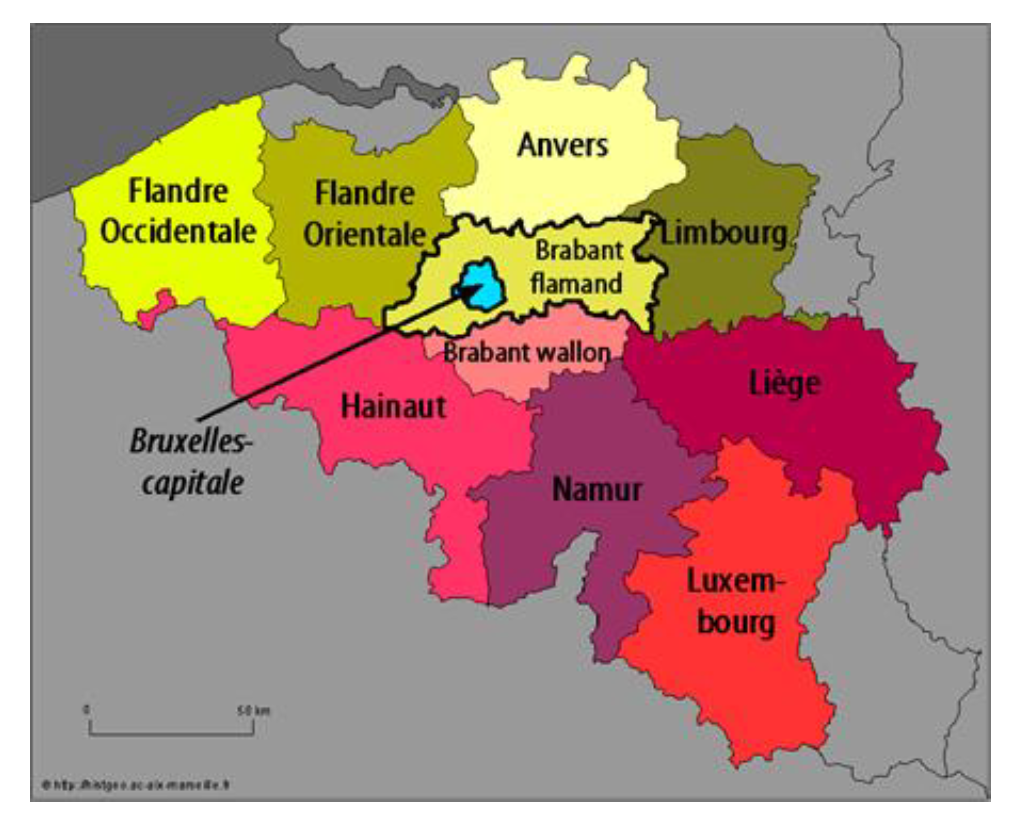 Les principales communes
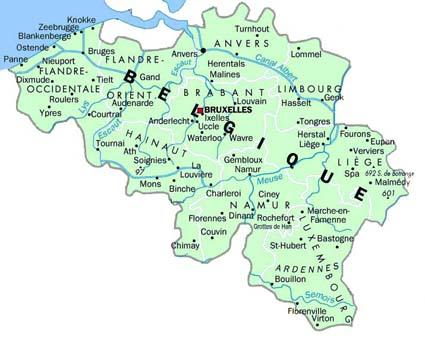 Image : https://www.meteobelgique.be/article/articles-et-dossier/le-climat/157-cartes-du-climat-de-la-belgique-complements-dinformations
Les 589 Communes
http://connaitrelawallonie.wallonie.be/
LE JEU DES DRAPEAUX
Les Régions(le territoire)
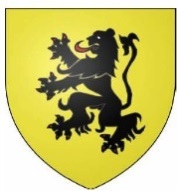 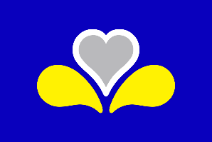 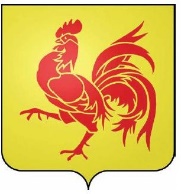 http://www.federation-wallonie-bruxelles.be/index.php?id=portail_geographie
3 Communautés (les personnes)
La Communauté Flamande
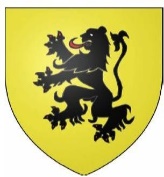 La Communauté germanophone
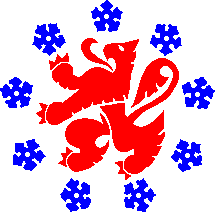 La Communauté française
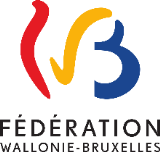 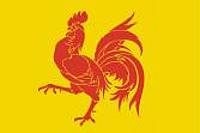 Image : https://fr.wikipedia.org/wiki/Communaut%C3%A9s_de_Belgique
Les Provinces
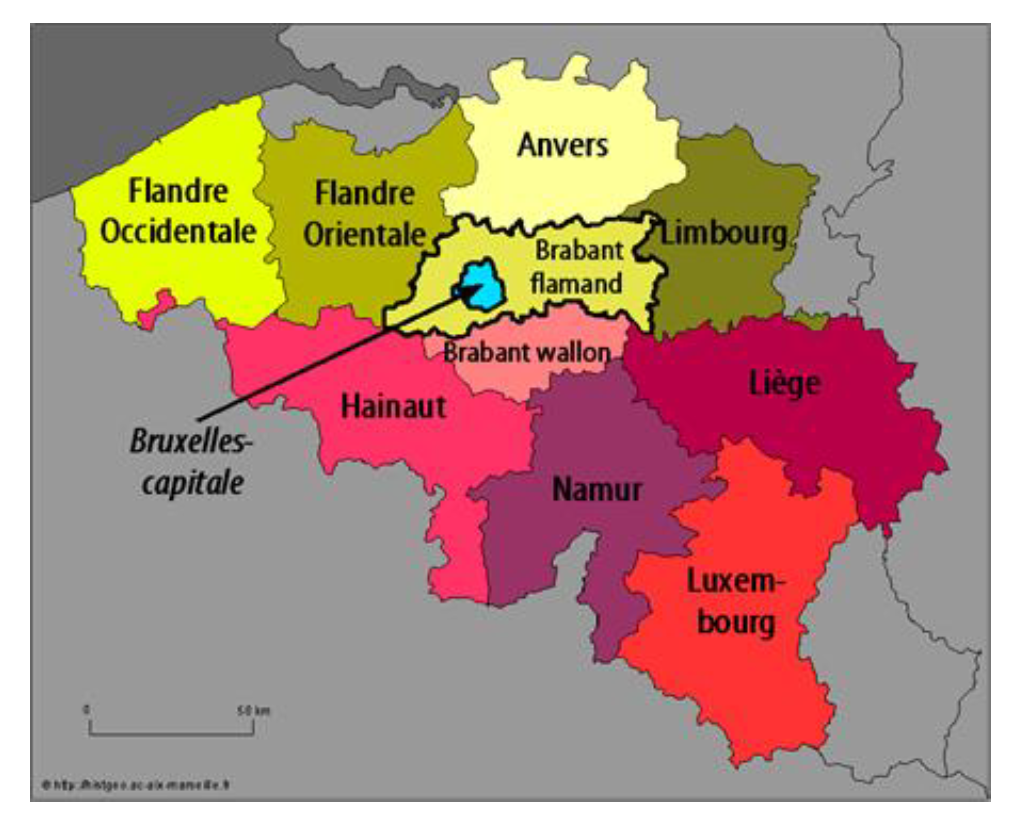 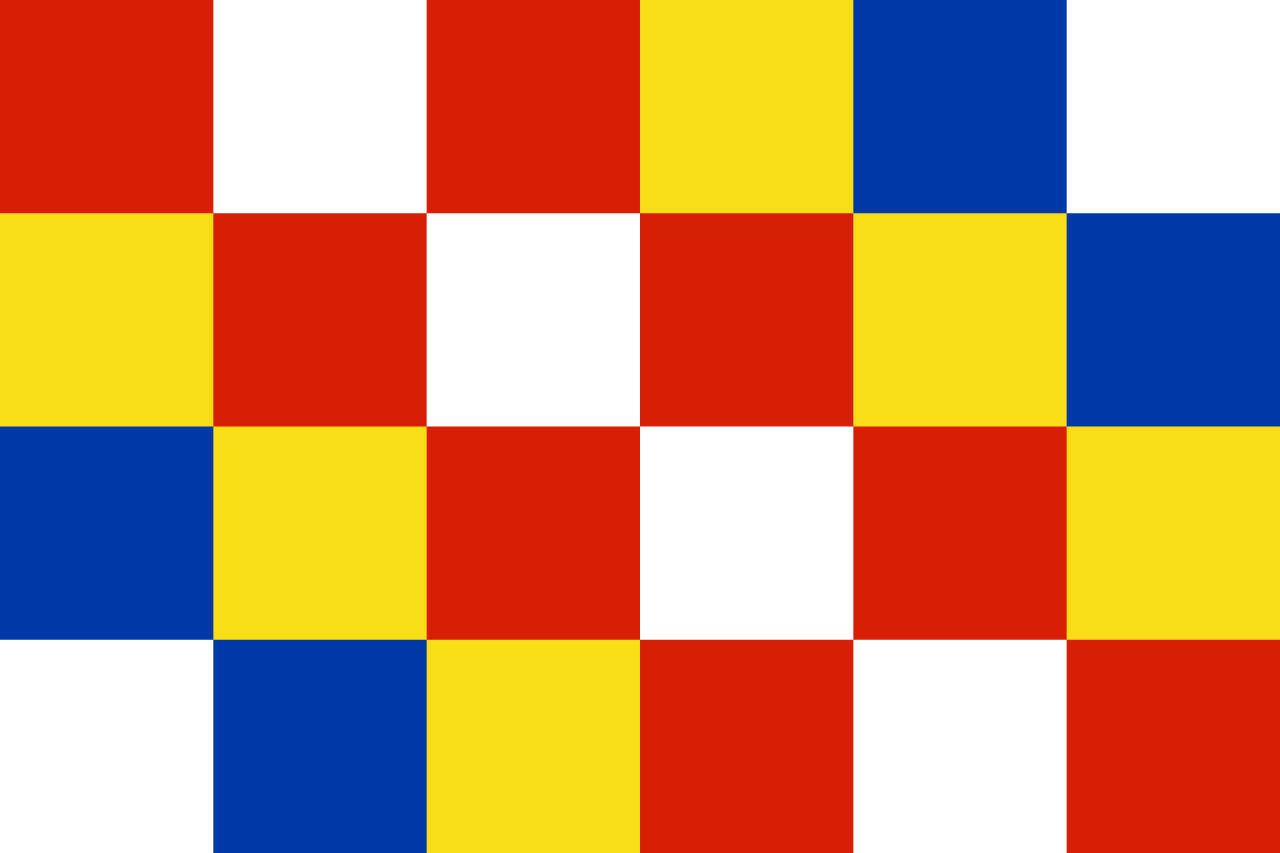 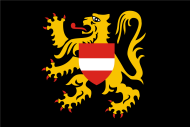 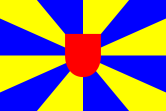 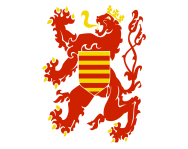 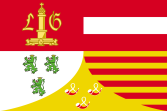 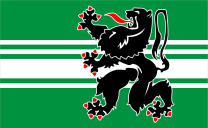 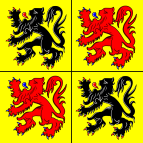 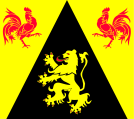 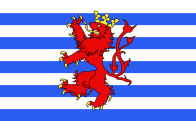 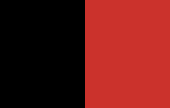 Les drapeaux
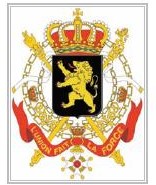 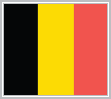 LE DRAPEAU DE L’ÉTAT FÉDÉRAL
L’EMBLÈME DE L’ÉTAT FÉDÉRAL
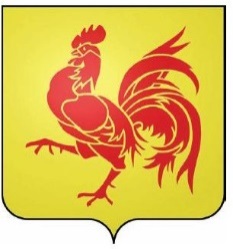 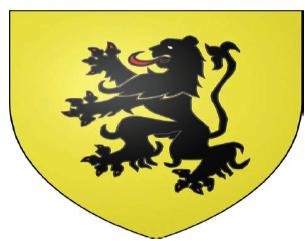 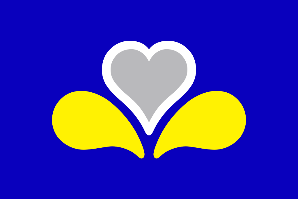 LA RÉGION WALLONNE
LA RÉGION ET LA
COMMUNAUTÉ FLAMANDES
LA RÉGION DE BRUXELLES-CAPITALE
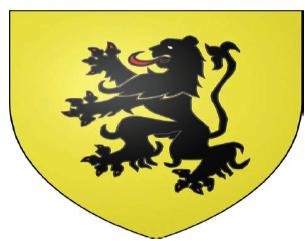 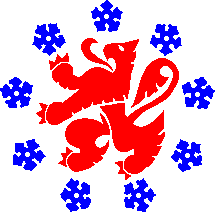 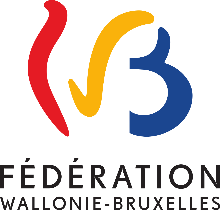 LA FÉDÉRATION WALLONIE – BRUXELLES
LA RÉGION ET LA
COMMUNAUTÉ FLAMANDES
LA COMMUNAUTÉ GERMANOPHONE
QUELQUES DATES-CLÉS À PROPOS DE LA CONSTRUCTION DU PAYSAGE INSTITUTIONNEL BELGE
Quelques dates pour comprendre
1830 : Création de la Belgique – Langue = français
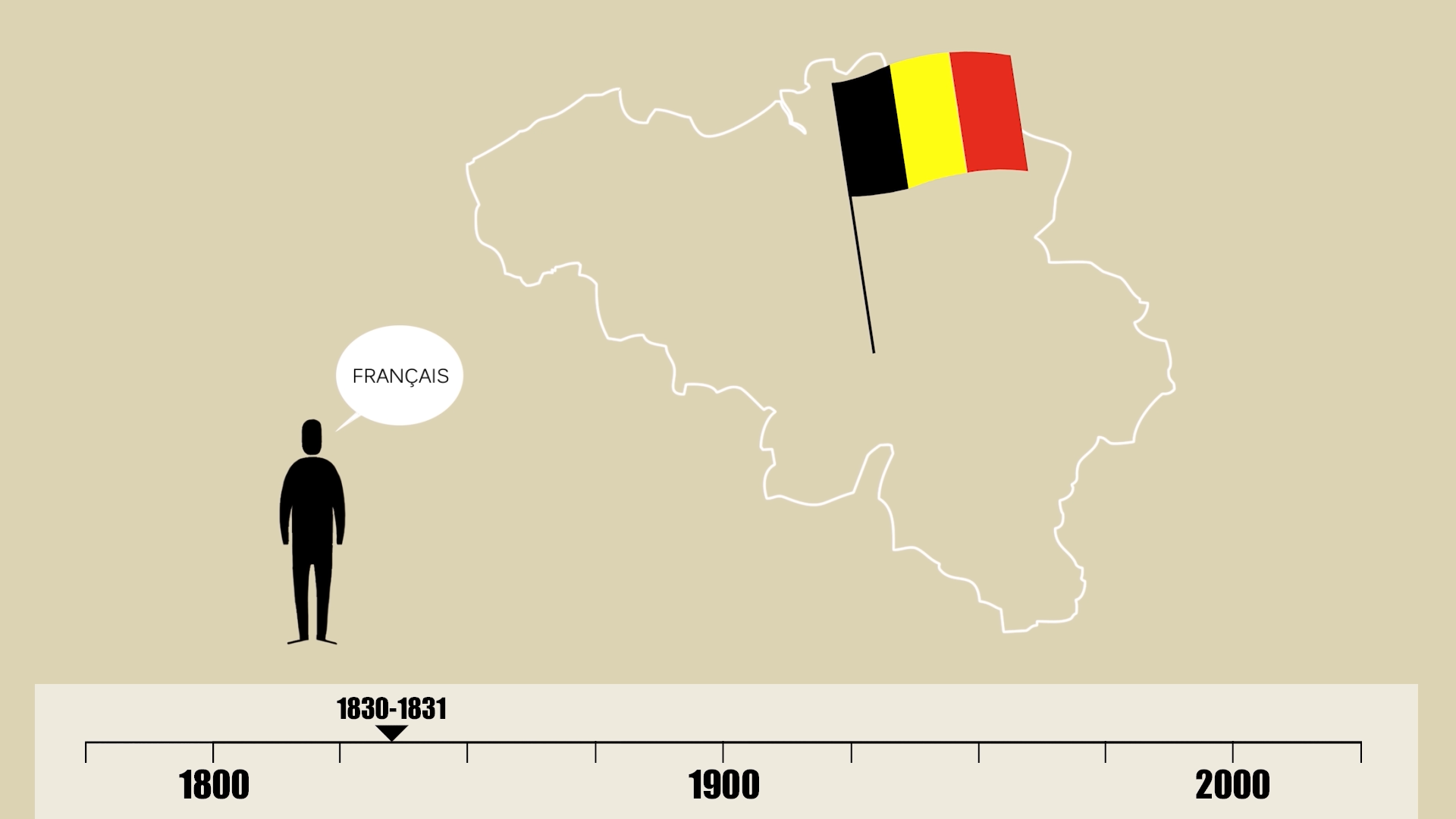 Quelques dates pour comprendre
1898 : Langues = français et néerlandais
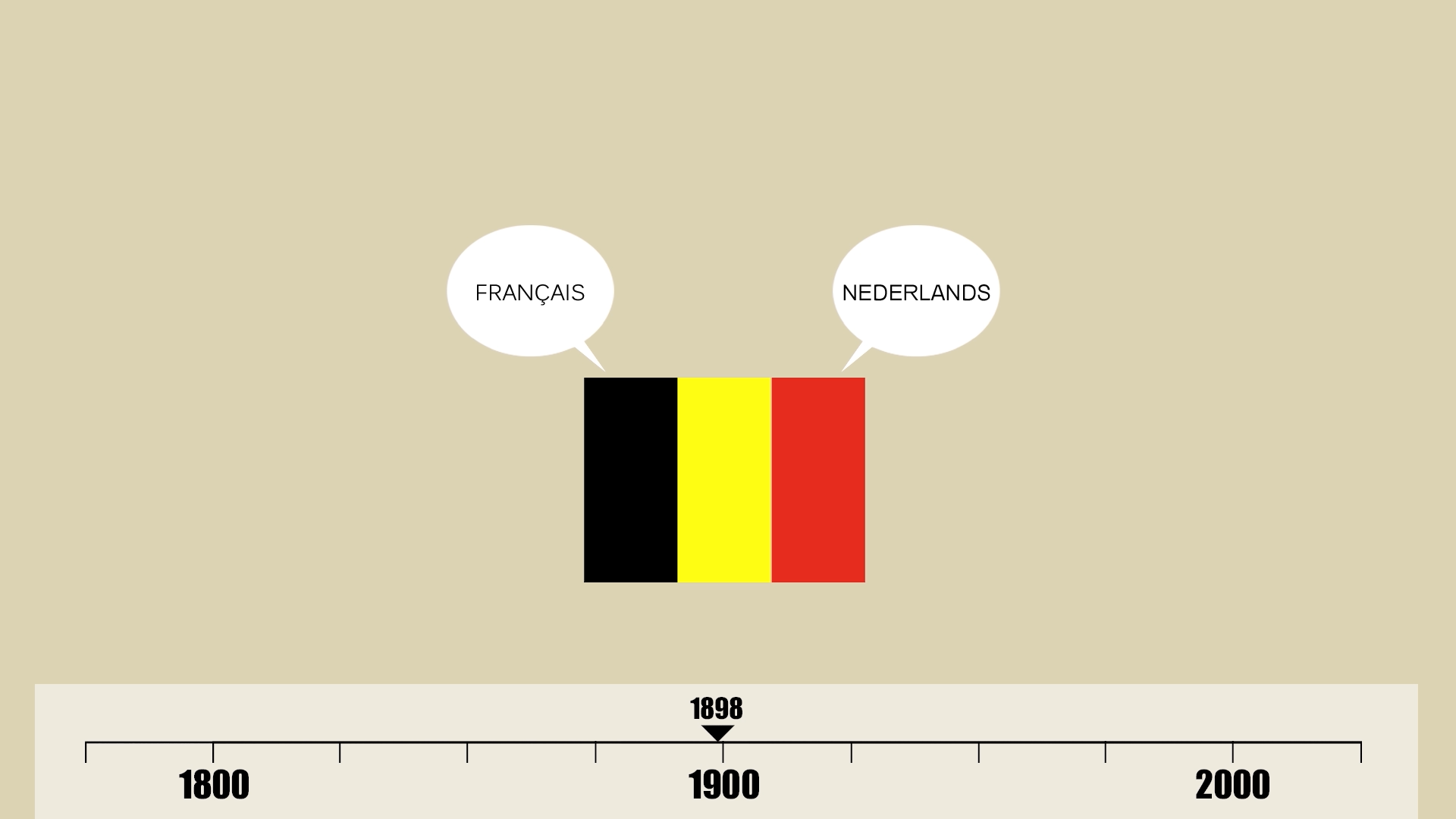 Quelques dates pour comprendre
Revendications flamandes pour plus d’autonomie
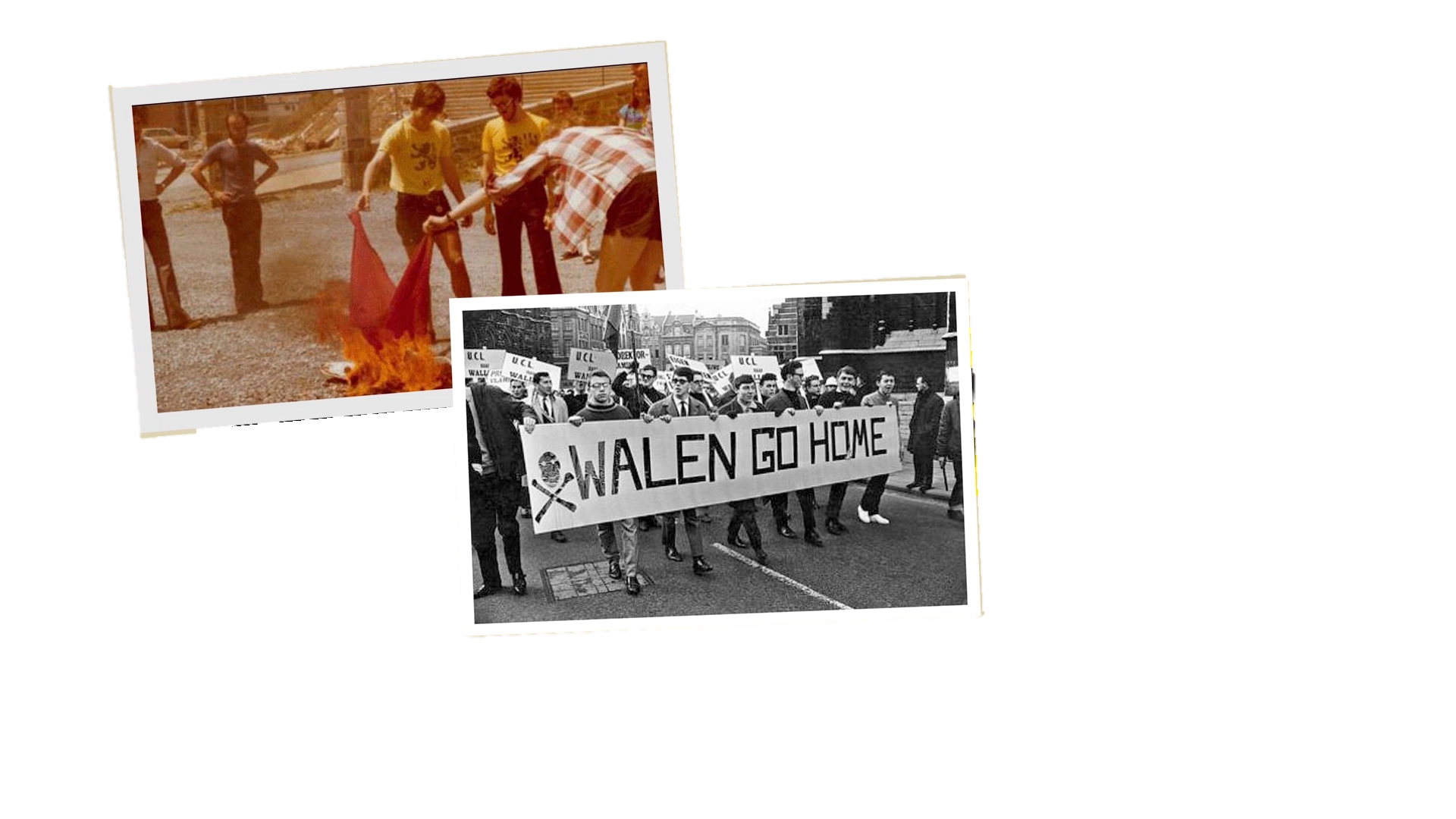 Quelques dates pour comprendre
1962 : Frontière linguistique
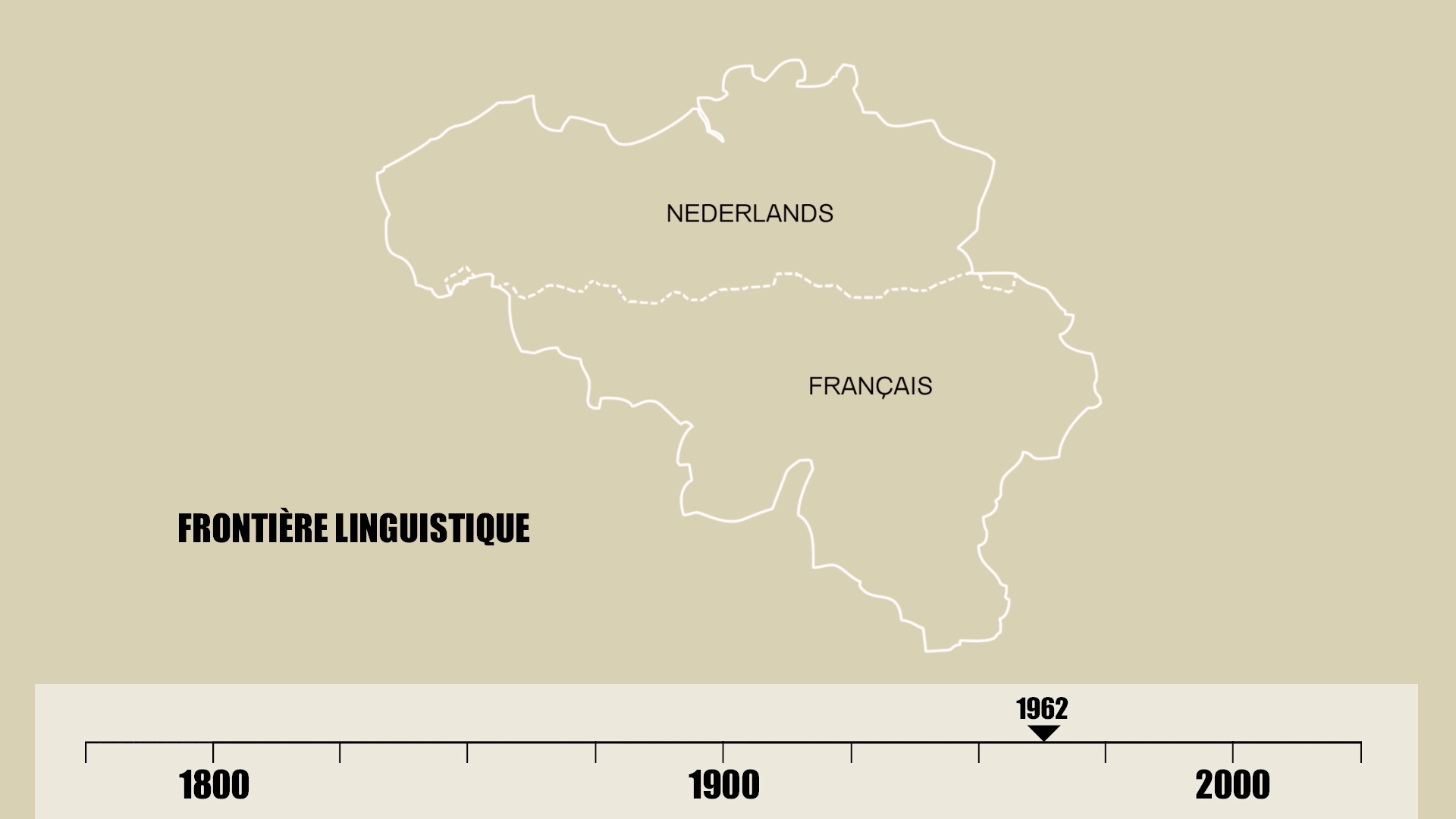 Quelques dates pour comprendre
1963 : 4 zones linguistiques
Néerlandais, français, allemand + bilingue (Bruxelles)
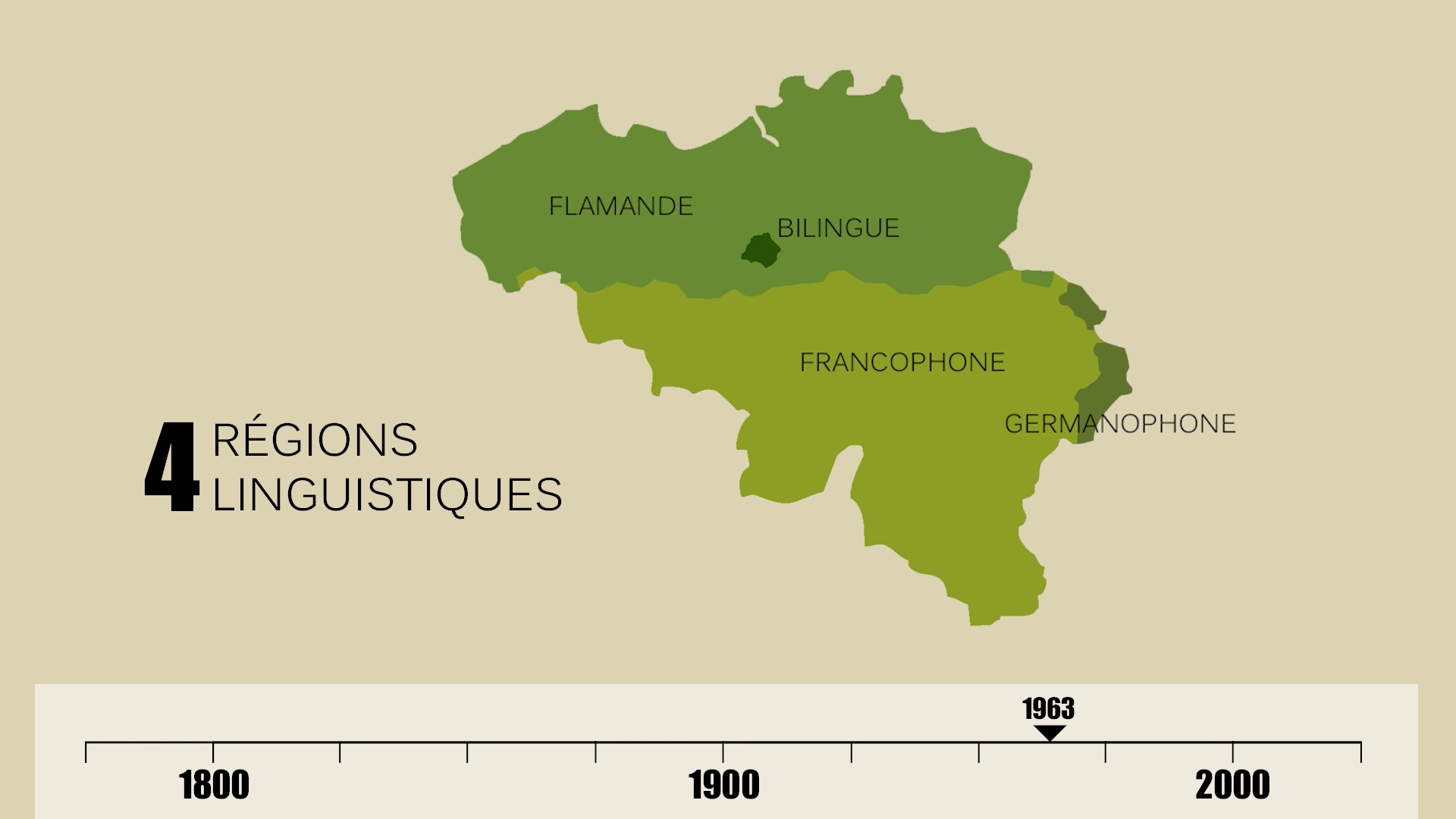 Quelques dates pour comprendre
1970 : Création des Communautés
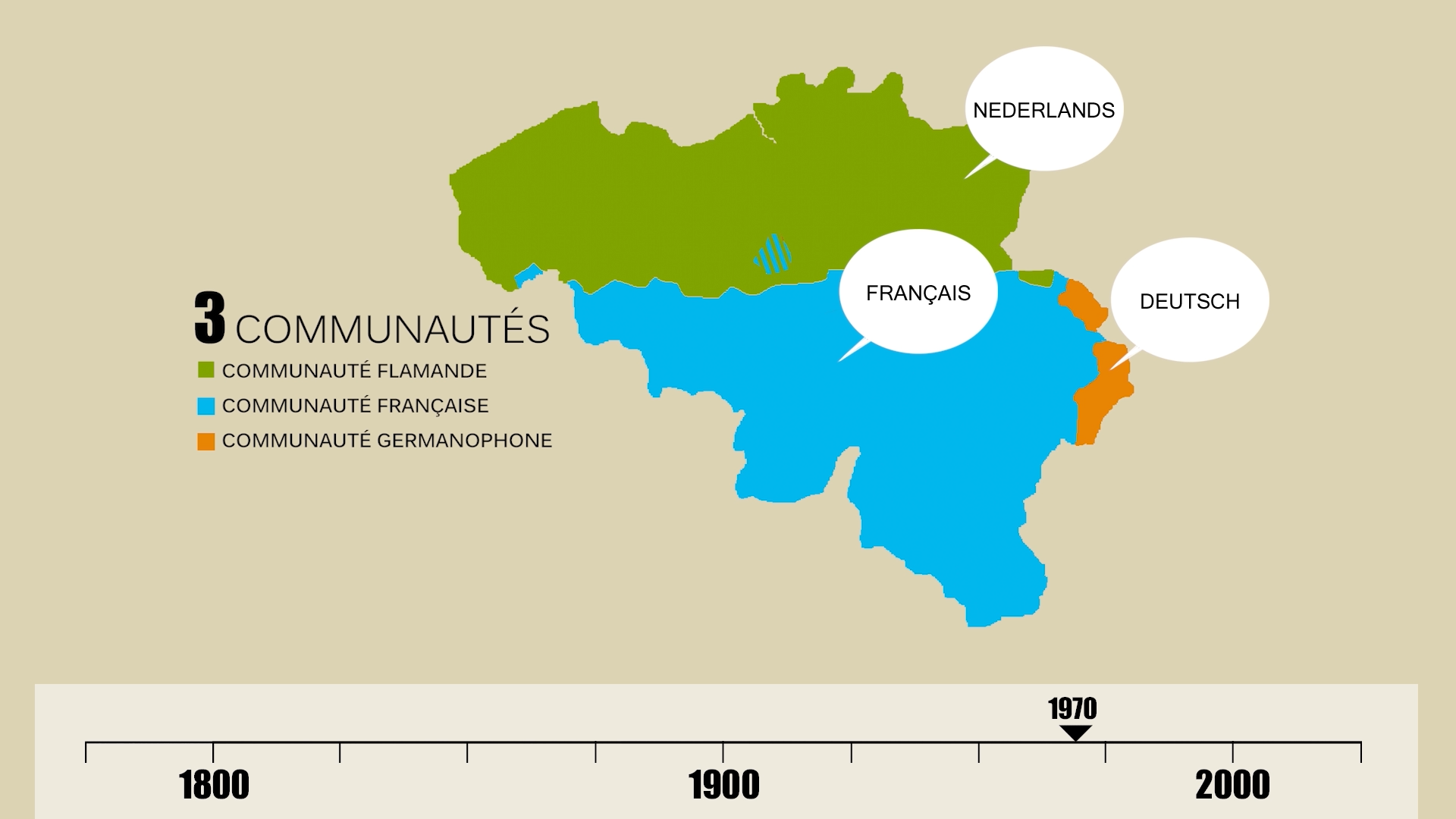 Quelques dates pour comprendre
1980-1988 : Création des Régions
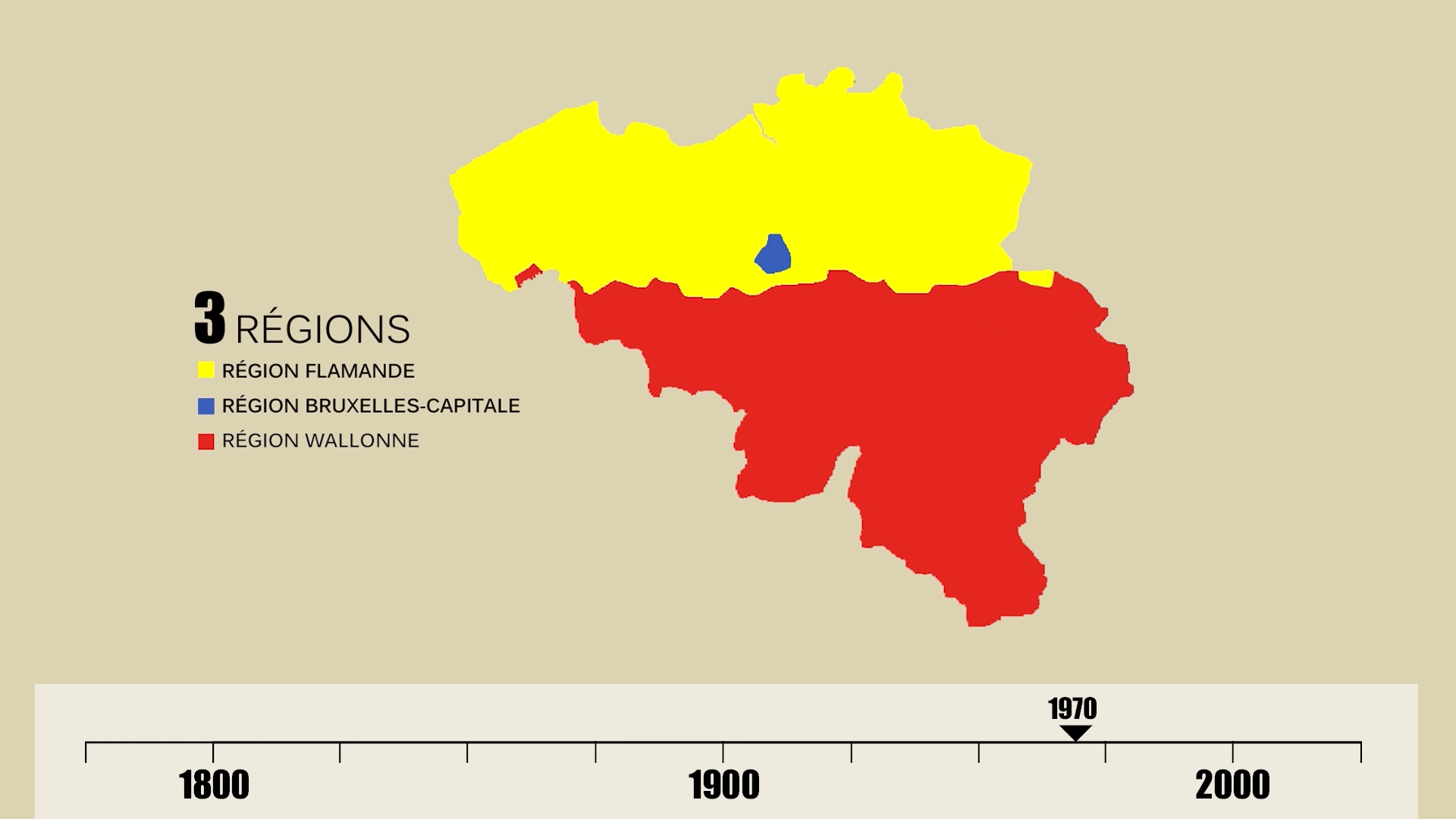 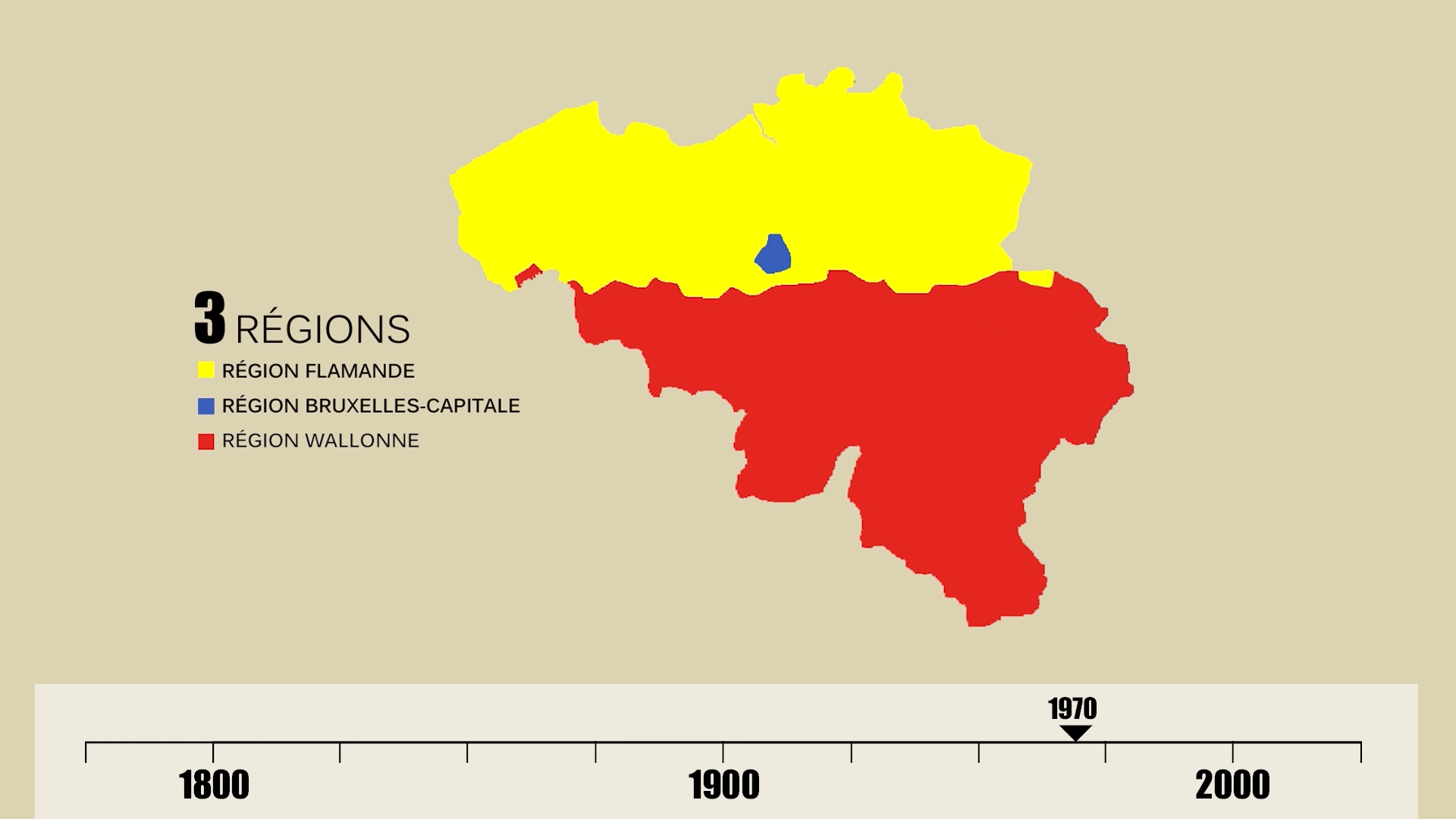 Quelques dates pour comprendre
1993 : État fédéral
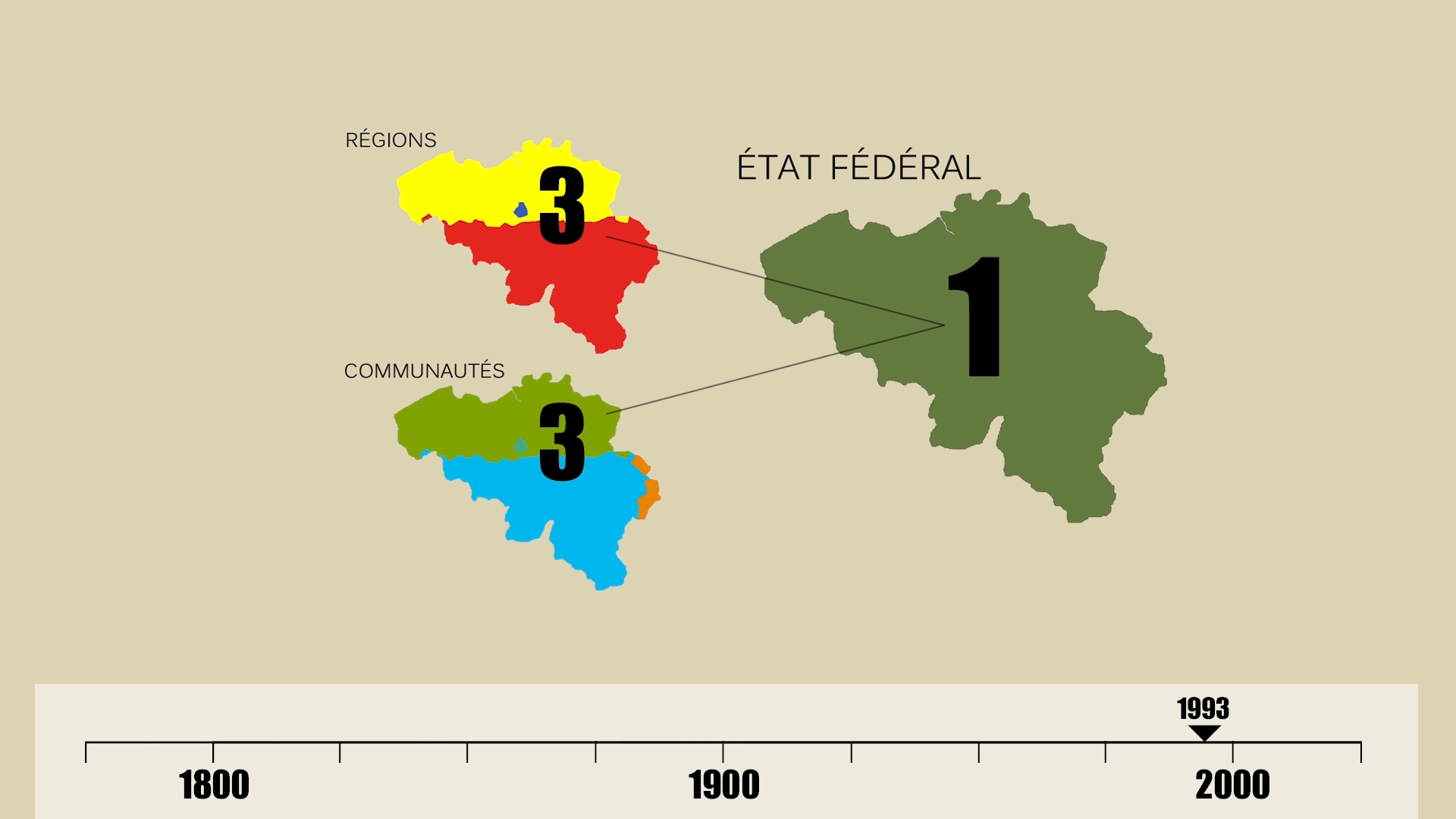 LE RÉGIME POLITIQUE BELGE
La Belgique, une monarchie de droit constitutionnel et parlementaire
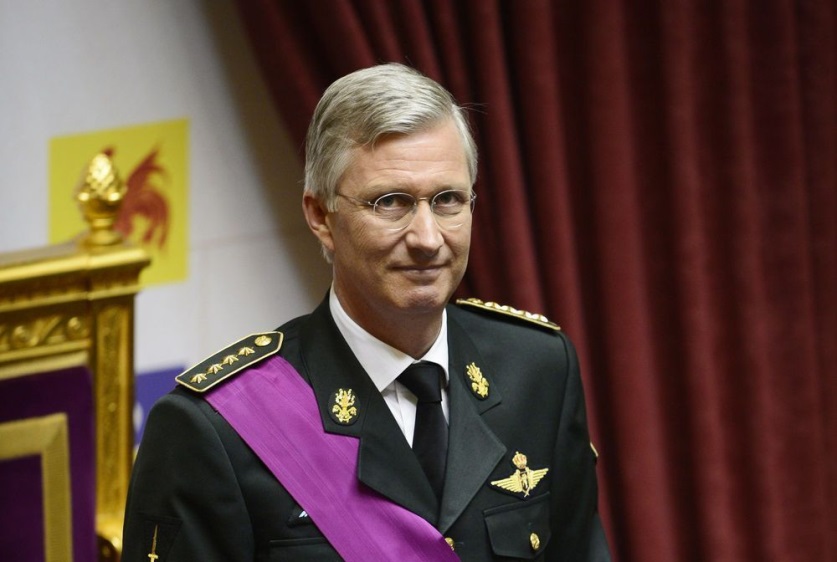 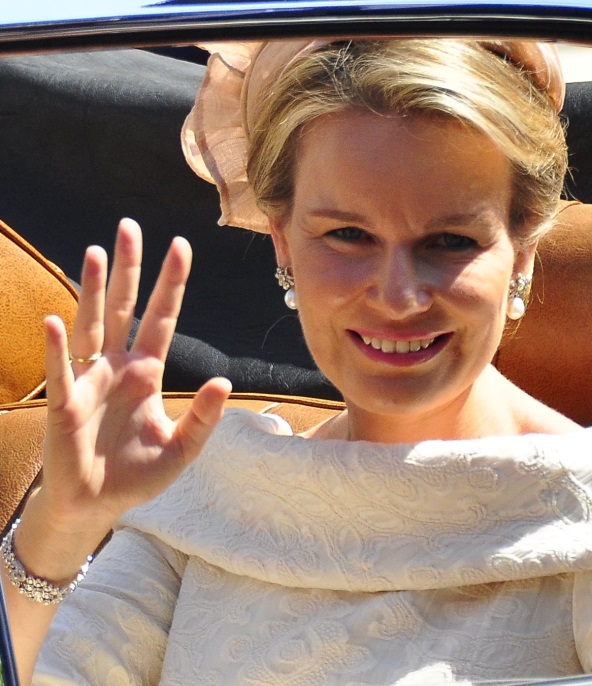 Le Roi Philippe
La reine Mathilde
La Belgique est une monarchie.
La Belgique, une monarchie de droit constitutionnel et parlementaire
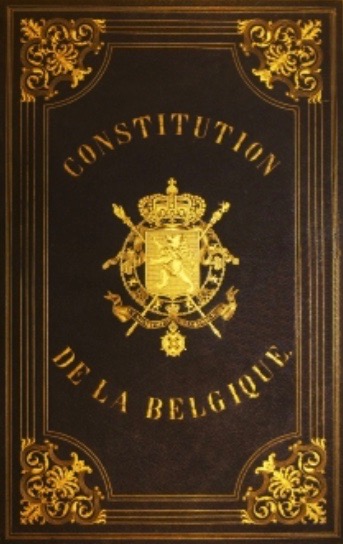 La constitution belge définit :

Le fonctionnement politique de l’État

Les droits, devoirs et responsabilités des citoyens
La Belgique est une monarchie de droit constitutionnel.
La Belgique, une monarchie de droit constitutionnel et parlementaire
Le pouvoir du Roi est défini par la Constitution : 
le Roi règne, mais ne gouverne pas.

Article 106 de la Constitution
Aucun acte du Roi ne peut avoir d’effet, s’il n’est pas contresigné par un ministre, qui, par cela seul, s’en rend responsable
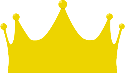 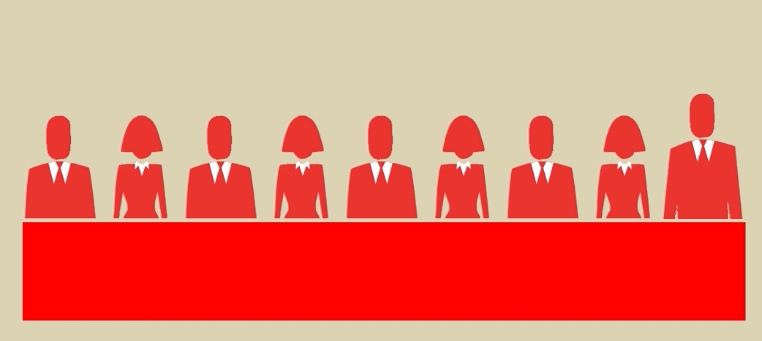 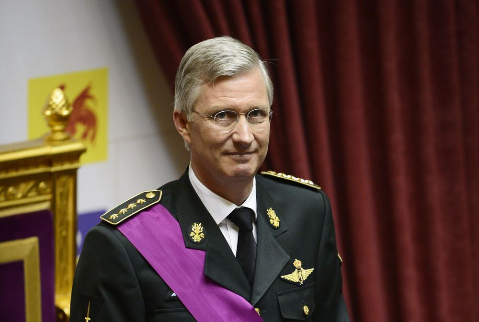 La Belgique, une monarchie de droit constitutionnel et parlementaire
Tou.te.s les citoyen.ne.s (y compris les ministres, les parlementaires, les sénateurs et sénatrices, le Roi) doivent respecter la Constitution.

Article 10 de la Constitution
Il n’y a dans l’État aucune distinction d’ordres.
Les Belges sont égaux devant la loi(…).
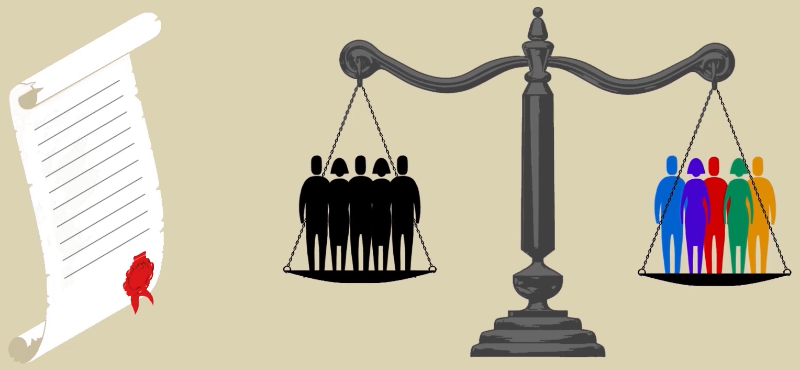 La Belgique, une monarchie de droit constitutionnel et parlementaire
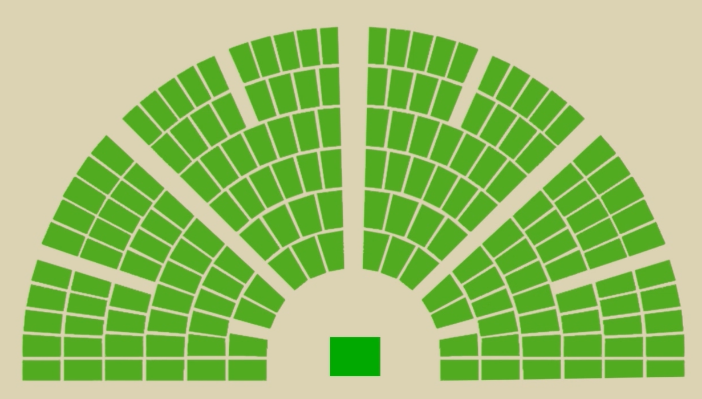 Le parlement vote les lois.
Il est constitué de personnes élues par les citoyen.ne.s au suffrage universel.
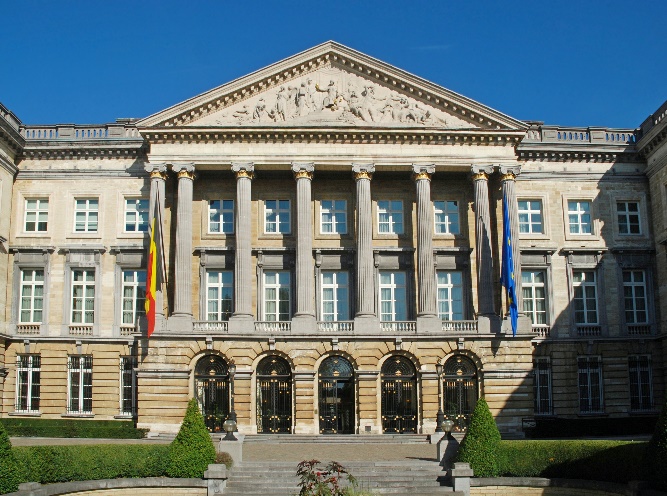 EmDee – Wikimedia Commons
La Belgique est une monarchie parlementaire.
DÉCRIRE LES 3 POUVOIRS AU SEIN DE L’ÉTAT
Le pouvoir législatif
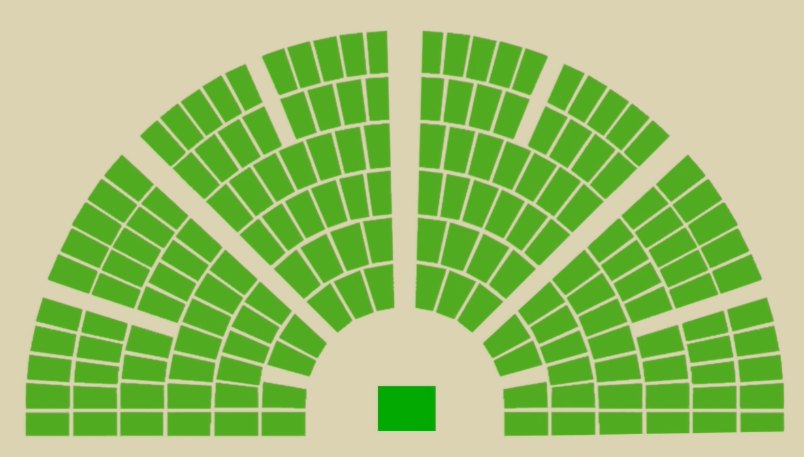 Quoi ?
Voter des lois

Qui ?
Des député.e.s élu.e.s par les citoyen.ne.s (le parlement)

Exemple :
Le pouvoir législatif vote une loi qui interdit de fumer dans les lieux publics.
Le pouvoir exécutif
Quoi ?
Exécuter les lois

Qui ?
Des ministres (le gouvernement)

Exemple :
Le pouvoir exécutif applique la loi en décidant de la signalisation de l’interdiction de fumer dans les lieux publics ou encore en organisant les moyens de vérification (police, inspecteur.trice, etc.).
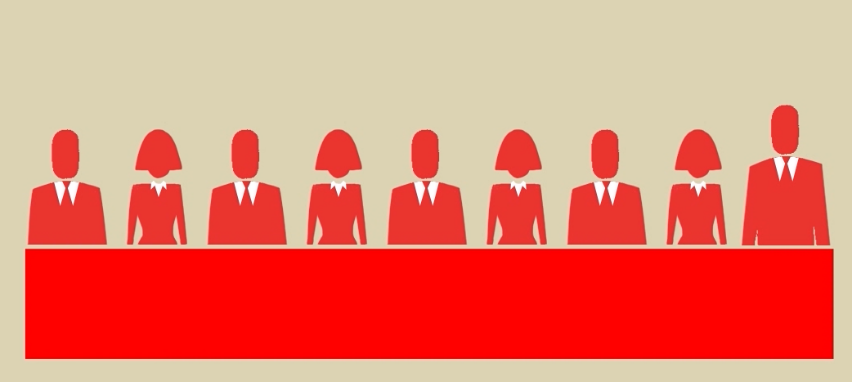 Le pouvoir judiciaire
Quoi ?
Veiller au respect des lois

Qui ?
Des magistrat.e.s (juges, procureur.e.s, etc.)

Exemple :
Le pouvoir judiciaire veille à ce que la loi d’interdiction soit bien respectée et il sanctionne ceux et celles qui ne la respectent pas (que ce soit les citoyen.ne.s mais aussi le gouvernement et le parlement).
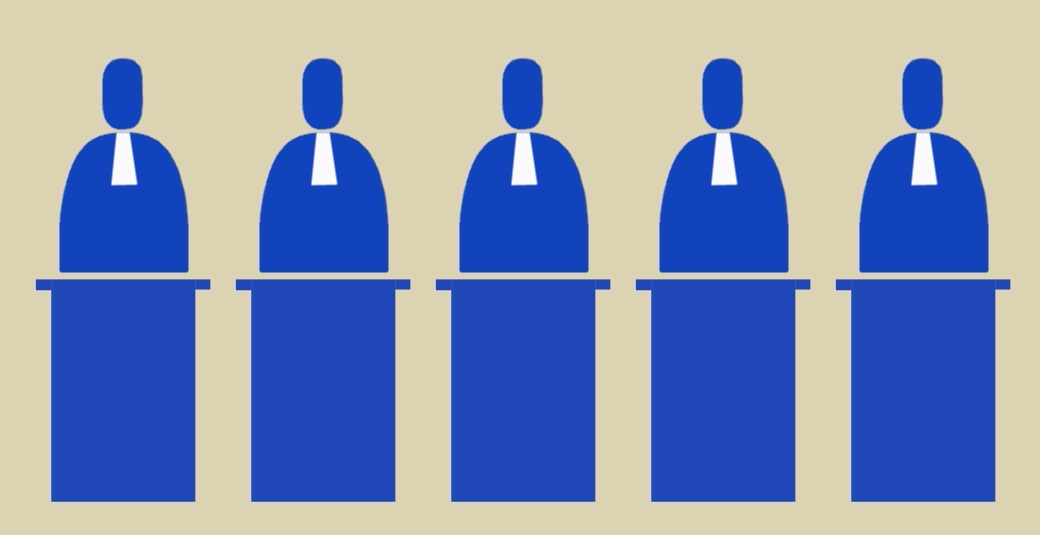